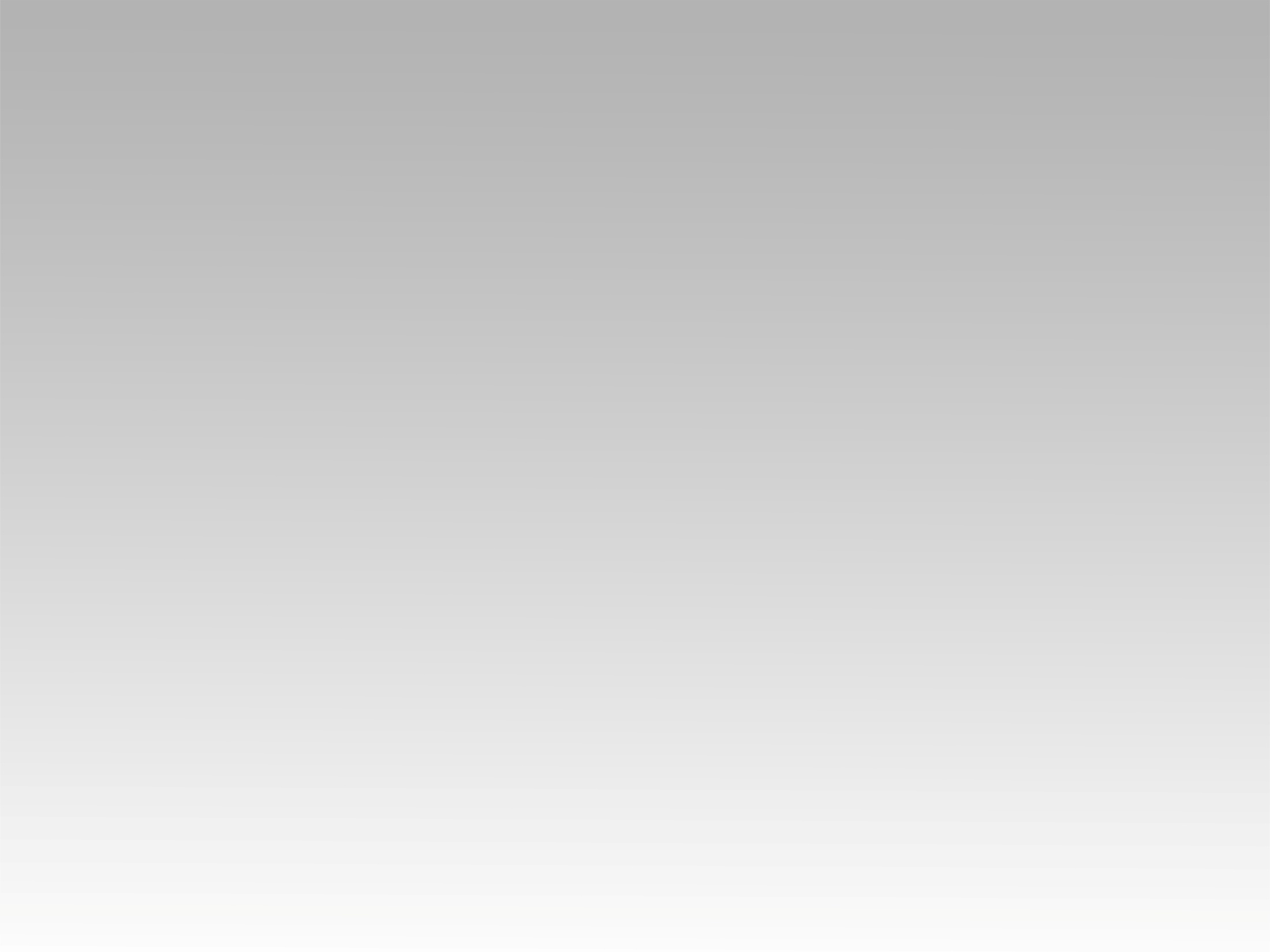 تـرنيــمة
فرح محبة سلام في المسيح
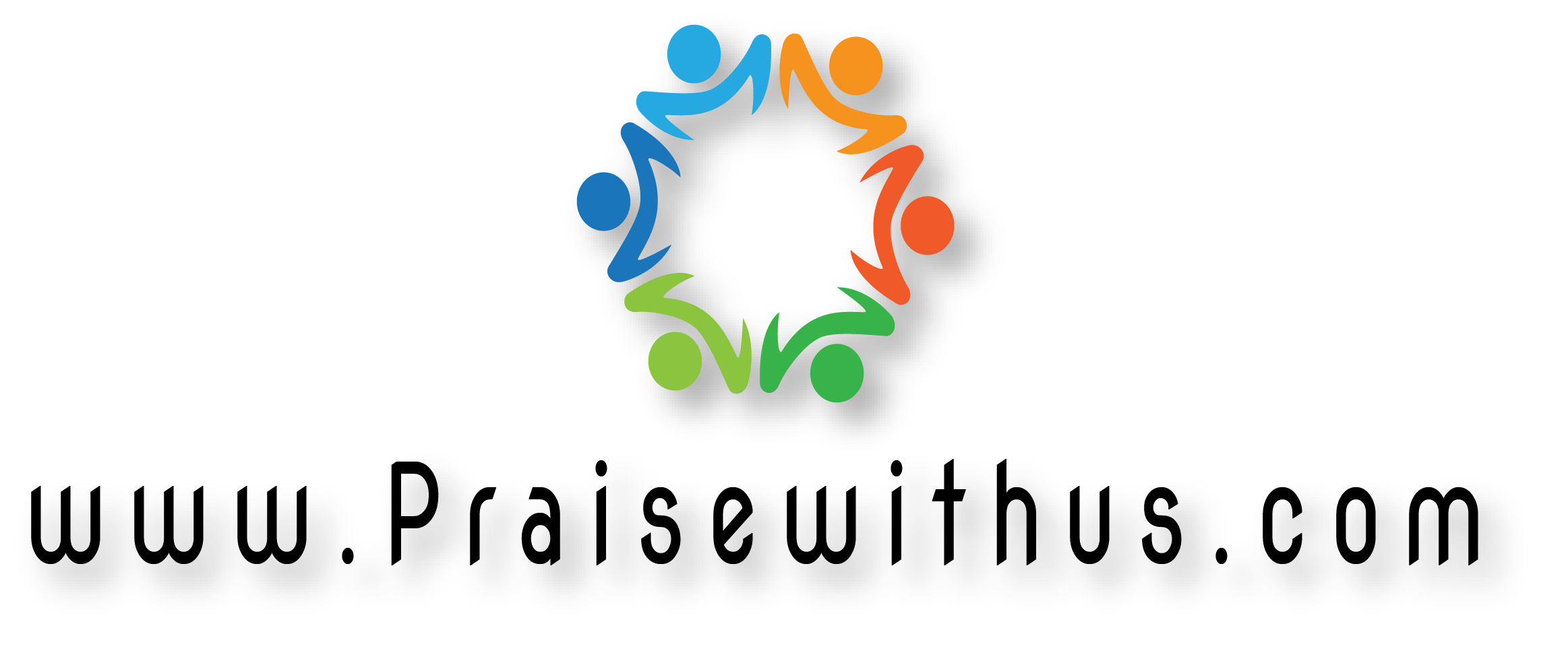 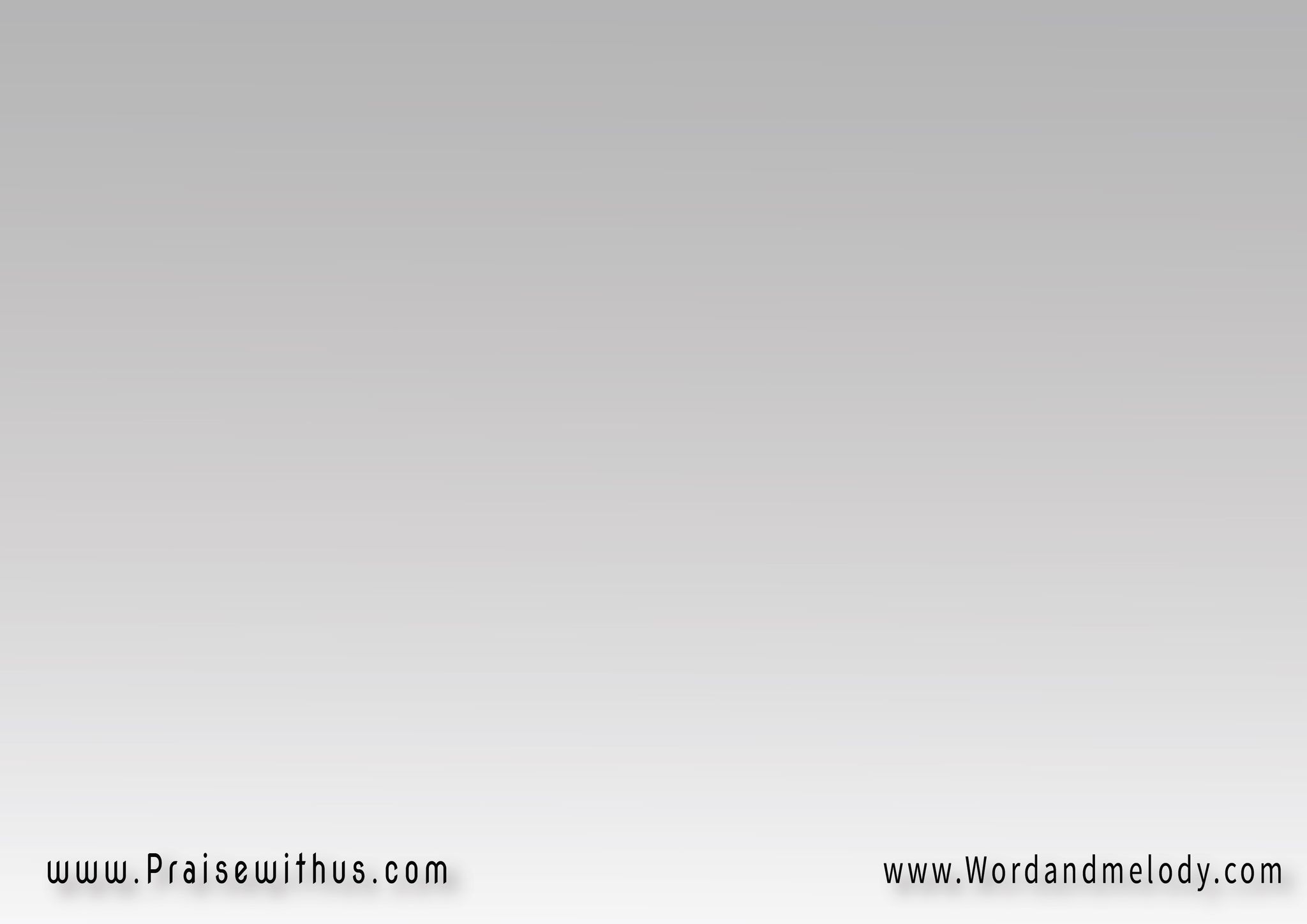 (فَرَح مَحَبَّـــــة سَــــلام في المَسيـــــــحفَرَح مَحَبَّة سَلام في الحَيَاة مَعَ المَسيح)2{(هَيَّــا تَعَالَ إلى المَسيح)3   تَعَالَ إلَيْهِ}2


farah mahabba salam fil maseehfarah mahabba salam fil hayah maa almaseeh)2{(hayya taala ela almaseeh)3   taala elayhi}2


There is joy love and peace in the Christ.
 Come to the Christ.
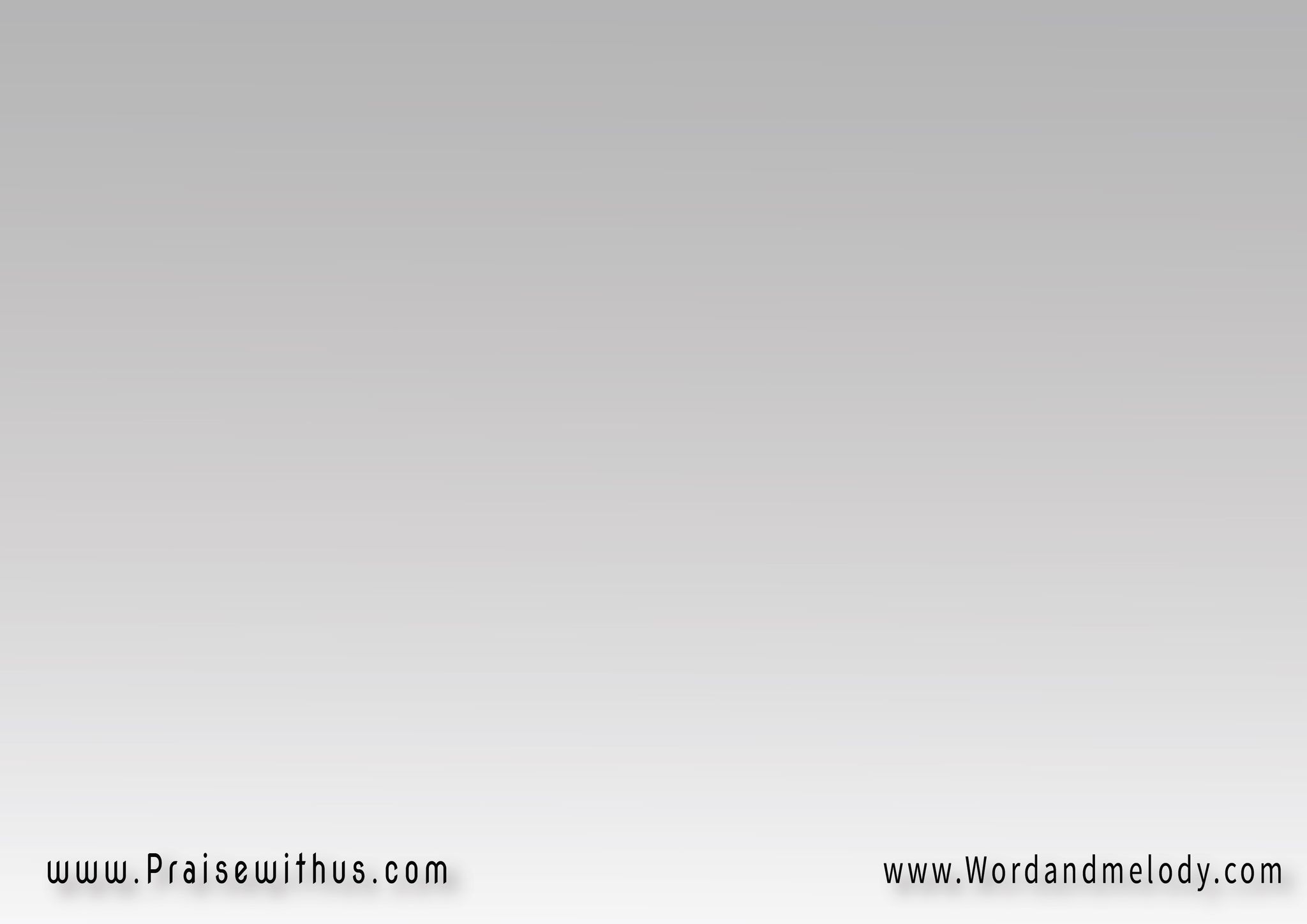 سَلام في المَسِيح سَلام  تَعَـــــــــالَ إلَيْهِمَحَبَّة في المَسيح مَحَبَّة تَعَــــــــــالَ إلَيْهِأفرَاح في المَسِيح أفرَاح تَعَــــــــالَ إلَيْهِ{(هَيَّــا تَعَالَ إلى المَسيح)3   تَعَالَ إلَيْهِ}2
salam fil maseeh salam taala elayhimahabba fil maseeh mahabba taala elayhiafrah fil maseeh afrah taala elayhi{(hayya taala elal maseeh)3   taala elayhi}2
Come to the Christ to find peace, love and joy.
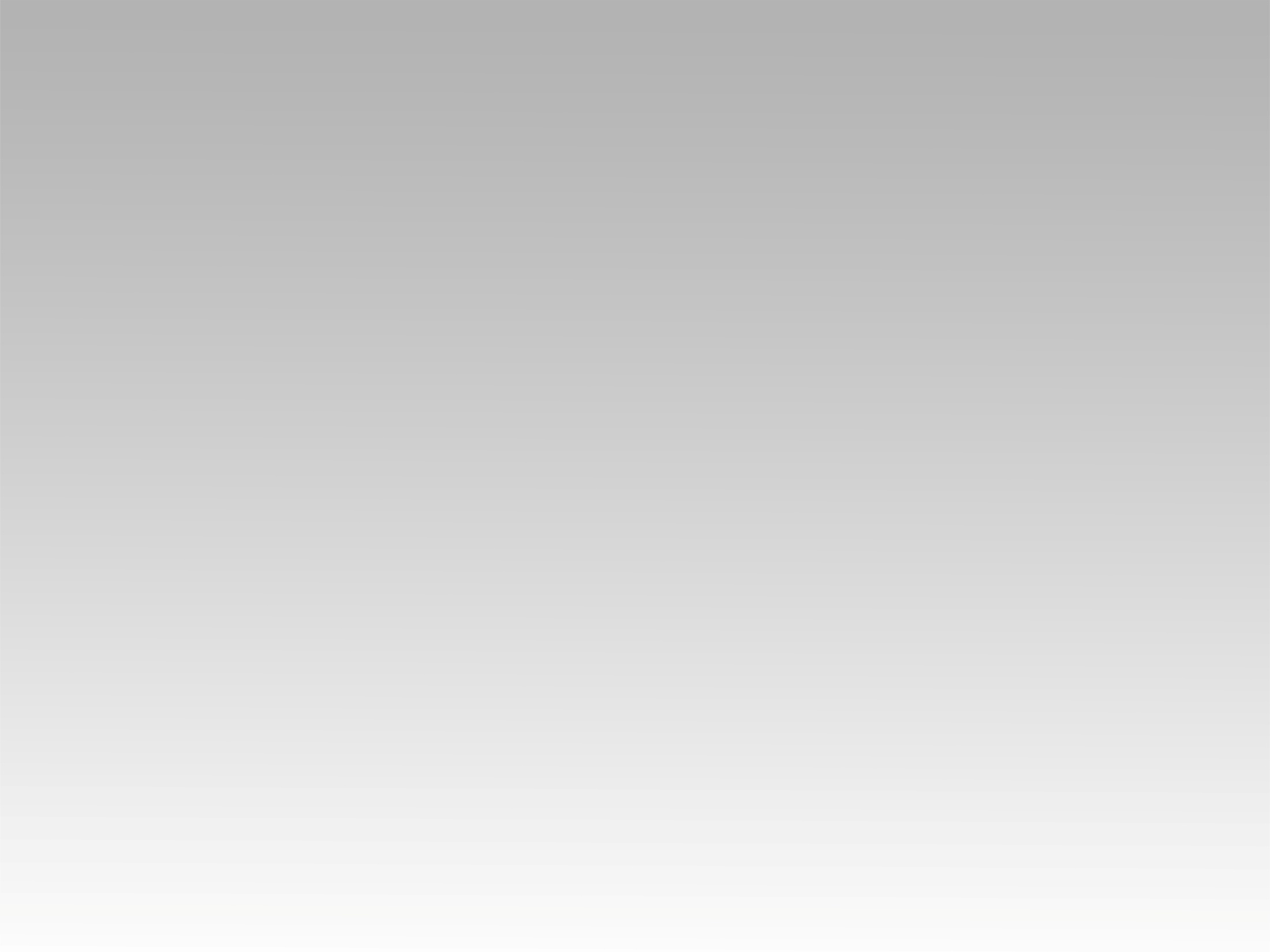 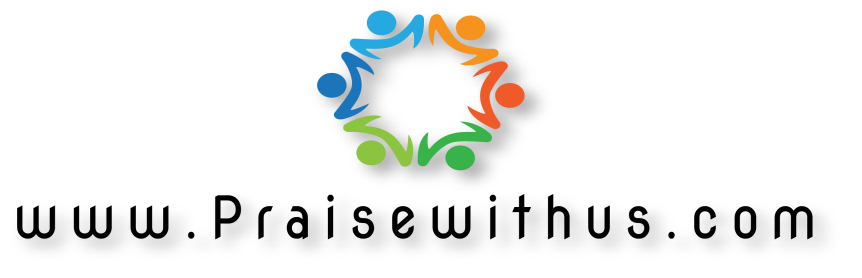